Gallup Logo on Black Background
Gallup Center on Black Voices
JOBS AND WORK STUDY
November 2020
100-Year Commitment to Understand and Report on the Black Experience
OUR MISSION
The Center on Black Voices is Gallup’s flagship research initiative devoted to studying and highlighting the experiences of more than 40 million Black Americans. The Center tracks and reports on progress on life outcomes and a life well-lived for Black Americans.
OUR FOCUS
The Center will sustain efforts, ensuring we are constantly measuring and tracking life experiences for Black Americans based on six key pillars: justice, health and wellbeing, economic opportunity, jobs and work, education, and community and environment.
3
Discoveries & Impact
4
GCBV: The 100-Year Commitment to Understand and Report on the Black Experience
The Center will sustain efforts, ensuring we are constantly measuring and tracking life experiences for Black Americans based on six key pillars: justice, health and wellbeing, economic opportunity, jobs and work, education, and community and environment.
OUR FOCUS
Six Key Pillars: Gallup will study the below concepts and metrics related to the six key pillars.
1
JUSTICE
disparities in representation of people and communities
inequities in processes by which laws are created 
racial biases and procedural fairness
2
HEALTH & WELLBEING
disparities in access and quality of healthcare
progress on improving physical health and wellbeing  
Black American wellbeing and life satisfaction
3
ECONOMIC OPPORTUNITY 
patterns of inequality in wealth and income
systematic bias in economic institutions 
standards of living, intergenerational mobility in income and other economic indicators
4
JOBS & WORK
racial disparities in employment, access to quality jobs and career paths
difference in employee experience, race relations and development
patterns of opportunity and challenges in self-employment and entrepreneurship
5
EDUCATION
experiences in pre-K, K-12 and higher education; student engagement and belonging 
access to quality early childhood education 
racial disparities in access to quality schools and educators
6
COMMUNITY & ENVIRONMENT 
impact of variation in community resources on opportunities for leading fulfilling lives 
racial inequities in housing and community planning, transportation and safety  
impact of systemic racial inequities on environmental conditions
5
Day To Day Experiences With Mistreatment Are Meaningfully Different For Black Adults
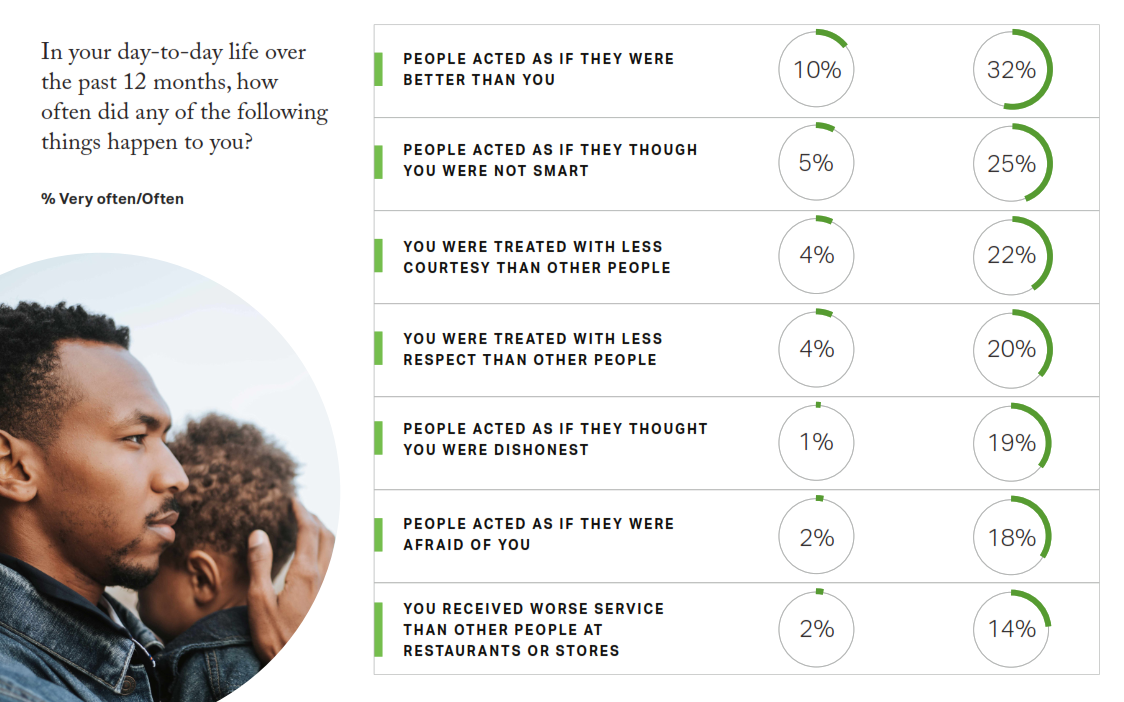 WHITE ADULTS
BLACK ADULTS
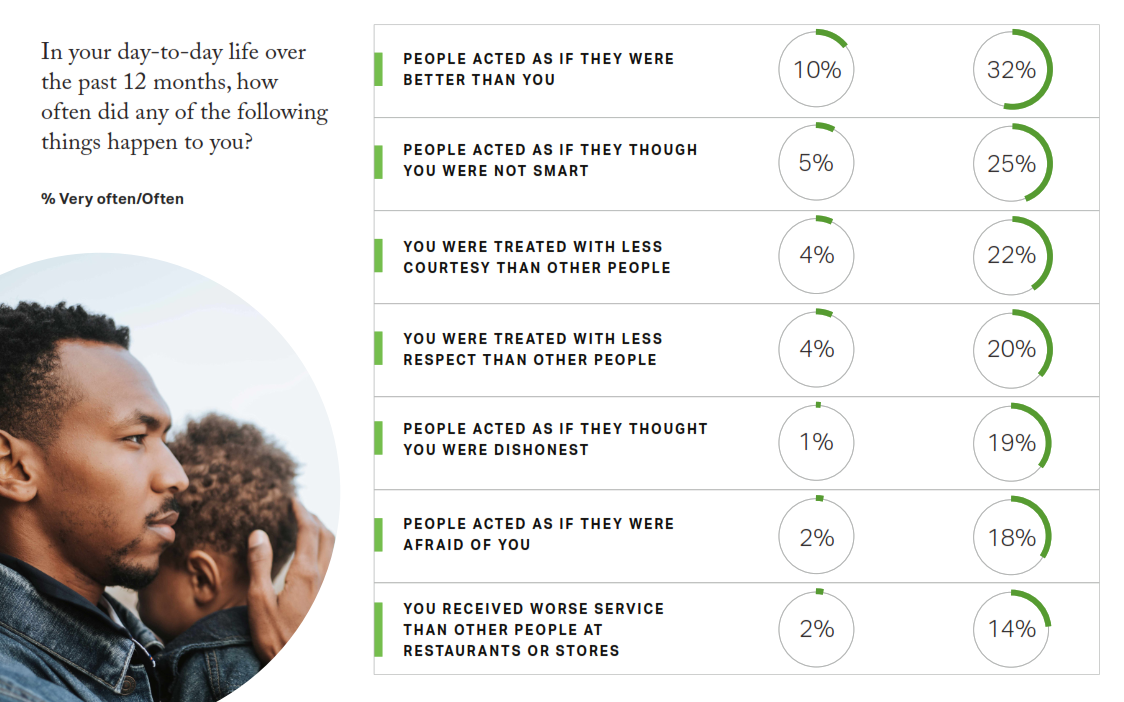 6
[Speaker Notes: The center is committed to measuring and tracking this over 100 years]
Black Americans Want Police To Retain A Local Presence
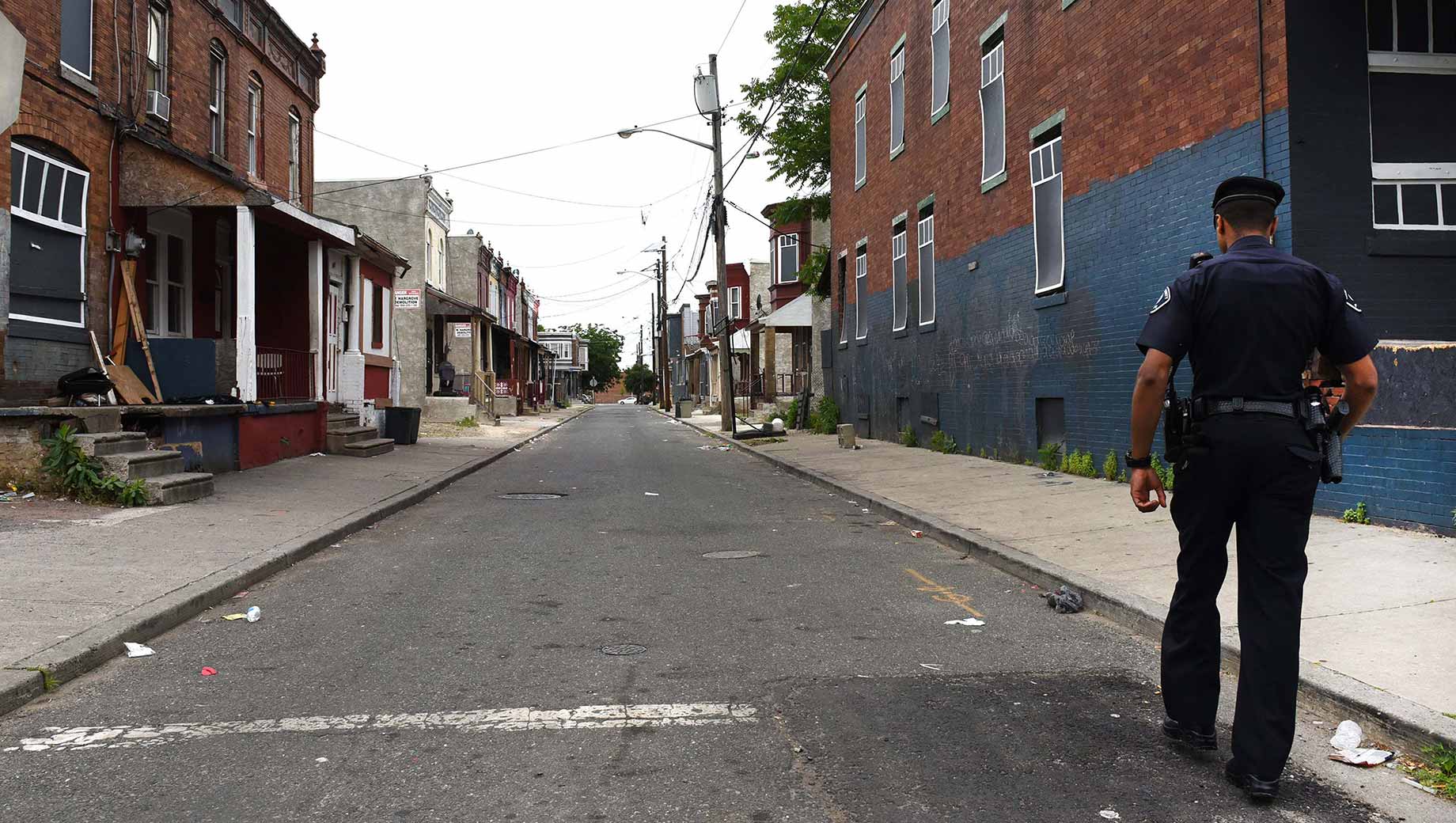 41%
of Black Americans 
reported having a negative experience with the police
7
[Speaker Notes: *add animation with data point on interactions for Blacks*  41% of Black Americans had a negative experience
Reset the conversation and the narrative that a request for change means Blacks are anti-police]
U.S. Americans View The Impacts Of Racism And Slavery Differently
In general, how much do you think [<<racism>> <<history of slavery>>] in America impacts Black/African American people in the United States today?
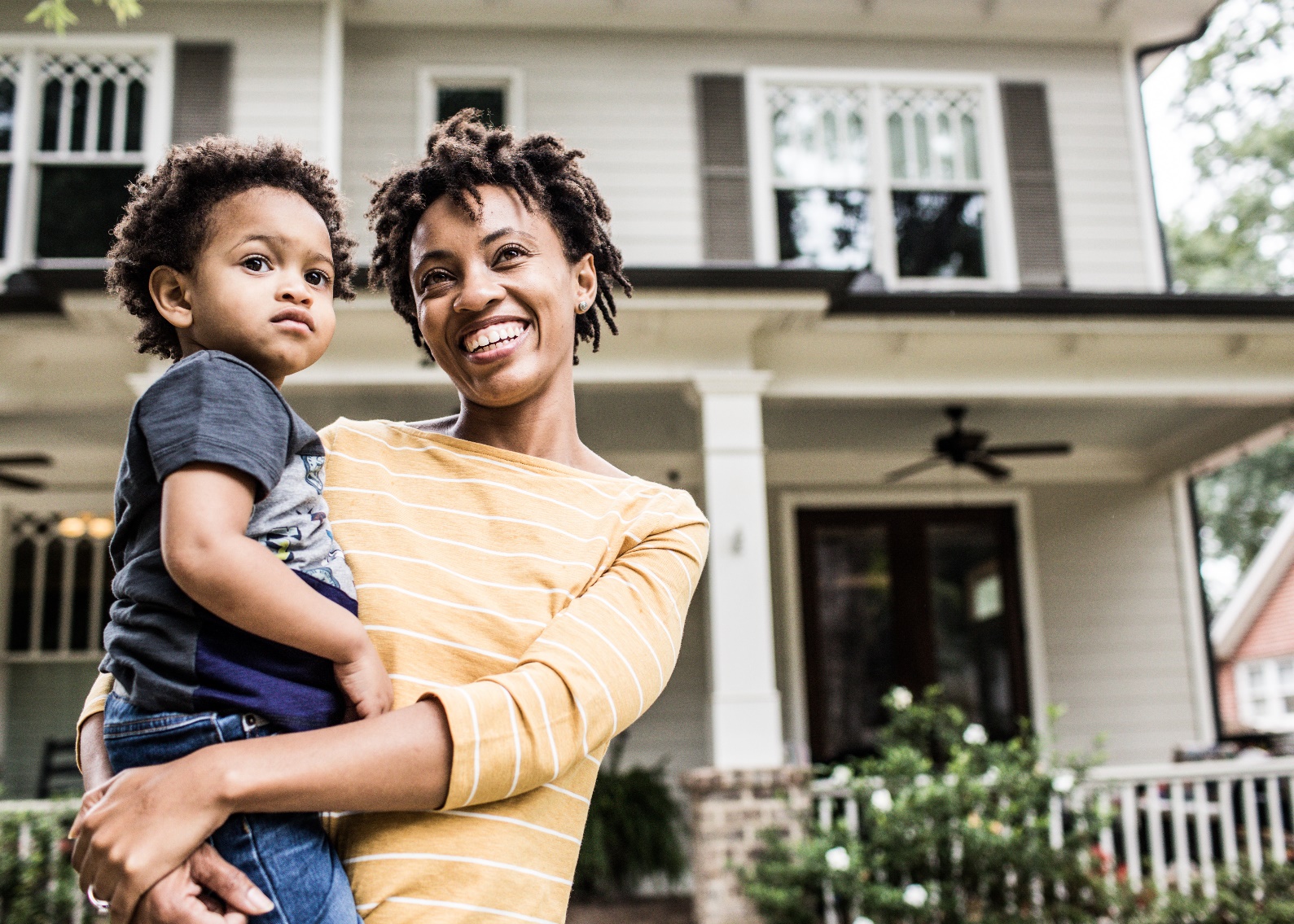 8
Workplace Findings
DIVERSITY | EQUITY | INCLUSION
9
Impact of Having Black Leaders
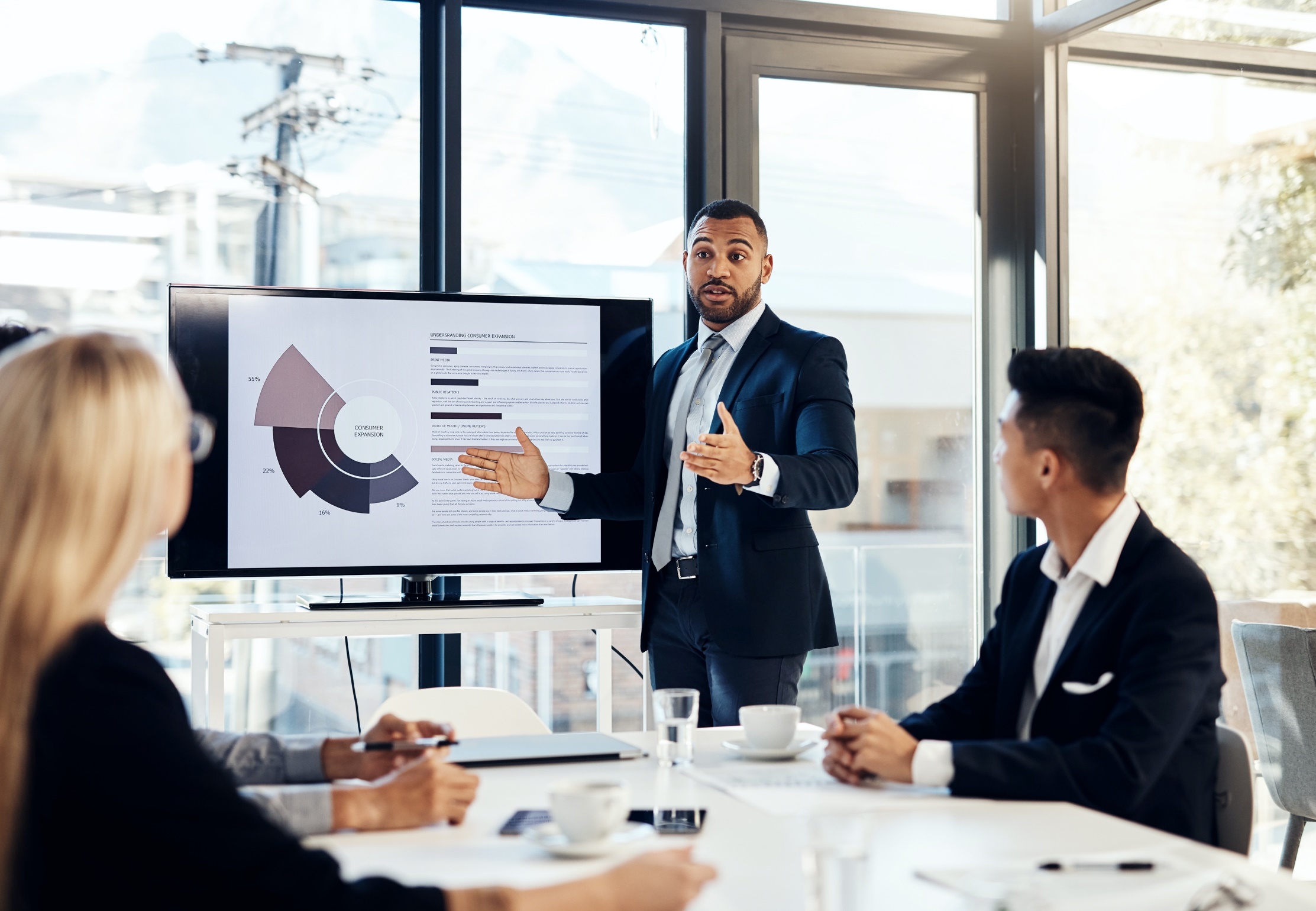 Black workers who strongly agree they have Black leaders in their organization are …










 ... than those who strongly disagree.
10
Perceptions of Equity in the Workplace
“I am paid fairly for the work I do.”
% Strongly agree
“I have the same opportunities for advancement as everyone else.”
% Strongly agree
Male
Female
Male
Female
30
27
33
28
Black workers
Black workers
33
29
31
30
Hispanic workers
Hispanic workers
38
33
37
29
White workers
White workers
11
Perceptions of Respect in the Workplace
Compared to men of all races and White and Hispanic women, Black women are least likely to strongly agree they are treated with respect at work.
Employees who strongly agree they are treated with respect are
4.3x
as likely to be ENGAGED than those who do not strongly agree.
12
Perceptions of Belonging in the Workplace
A sense of belonging at work is critical to employee engagement and wellbeing, but there is important variation in perceptions of belonging by race and gender.
“I feel like a valued member of my team.”
29
59
13
Discrimination in Last 12 Months
Black and Hispanic workers are more likely than White workers to say they have experienced discrimination in the last 12 months.
“In the past 12 months, have you felt discriminated against at work?
% Yes, experienced discrimination
Among Black workers
20
Black workers
Hispanic workers
20
White workers
13
21%
Male
20%
Female
7%
40+
25%
Less Than 40
14
Impacts of Experience With Discrimination
1
15
14
5
14
15
Experienced discrimination in last 12 months:
Experienced discrimination in last 12 months:
15
Reporting Discrimination
Reporting behavior is critically low — not surprising, considering that most employees are not fully confident in how concerns will be addressed.
About 1 in 3 employees are confident in how their employer would address key concerns.
Only
               of employees 
who report witnessing some sort of racially insensitive or discriminatory behavior say they reported it.
48%
“If I raised a concern about ethics and integrity, I am confident my employer would what is right.”
“If I raised a concern about how I am treated, I am confident my employer would do what is right.”
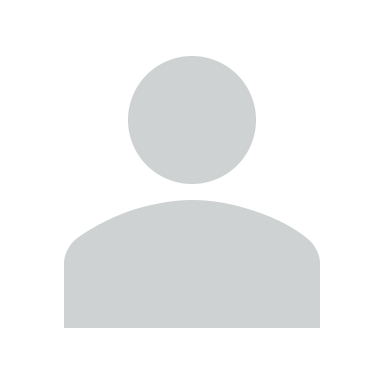 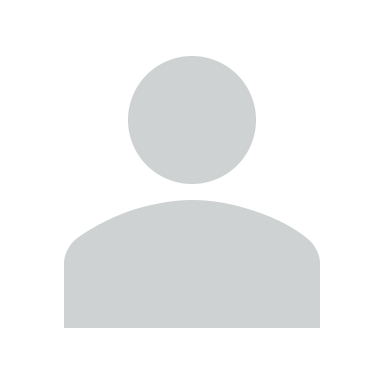 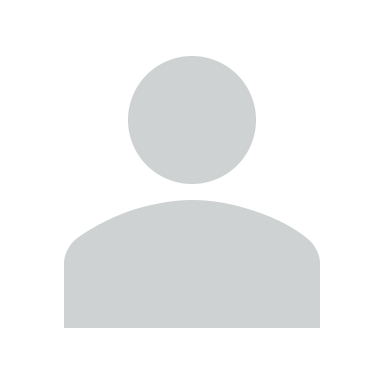 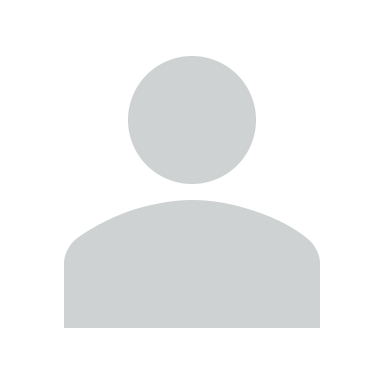 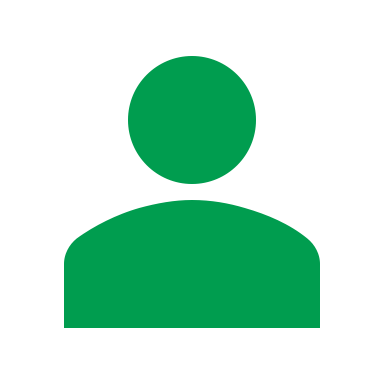 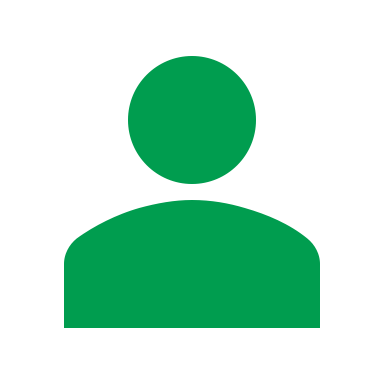 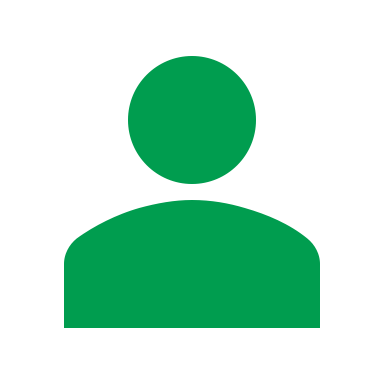 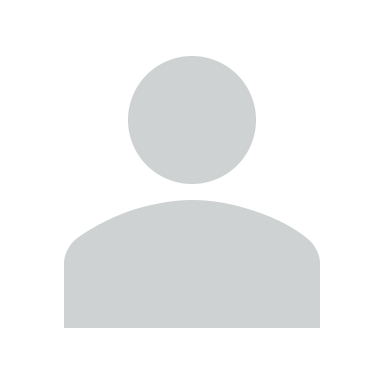 Strongly agree
Do not strongly agree
16
Manager Preparedness
MANAGER DEVELOPMENT
17
Feeling Prepared to Have Meaningful Conversations
43%
39%
37%
OF BLACK MANAGERS
OF HISPANIC MANAGERS
OF WHITE MANAGERS
strongly agree they feel prepared to have meaningful conversations about race and equality with their team(s).
18
Strong Effect of Training and Organizational Commitment on Manager Preparedness
41%
of U.S. managers say they have received diversity training in the last six months.
Managers who strongly agree their organization is committed to racial justice are over
3x
more likely to express feeling prepared to have meaningful conversations about race and equality with their teams than those who do not strongly agree.
38%
of managers attended a town hall or listening session focused on DEI or racial justice.
Managers who attended a training or listening session are1.9x
more likely to feel prepared to have meaningful conversations about race and equality with their teams than those who do not strongly agree.
19
THANK YOU FOR YOUR TIME!
This document contains proprietary research, copyrighted materials and literary property of Gallup, Inc. It is for the guidance of your organization only and is not to be copied, quoted, published or divulged to others outside your organization. All of Gallup, Inc.’s content is protected by copyright. Neither the client nor the participants shall copy, modify, resell, reuse or distribute the program materials beyond the scope of what is agreed upon in writing by Gallup, Inc. Any violation of this Agreement shall be considered a breach of contract and misuse of Gallup, Inc.’s intellectual property. 
This document is of great value to Gallup, Inc. Accordingly, international and domestic laws and penalties guaranteeing patent, copyright, trademark and trade secret protection safeguard the ideas, concepts and recommendations related within this document. 
No changes may be made to this document without the express written permission of Gallup, Inc. 
Gallup® and Gallup PanelTM are trademarks of Gallup, Inc. All rights reserved. All other trademarks and copyrights are property of their respective owners.
CONTACTS:
Jeremie Brecheisen – Partner & Managing Director
JB@gallup.co.uk
20